圖書館大小事
分享者：參考服務組 吳理莉
空間與服務重點提示
「窩」
https://youtu.be/v-M16HrTbWQ
3/24/2020
2
開館時間
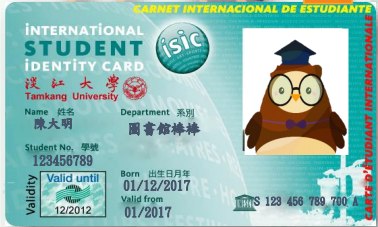 憑「證」進館
自開學日起量測體溫，額溫<37.5度可入館
10:00~17:00 (疫情期間暫不開放)
3/24/2020
3
樓層配置與資料借用
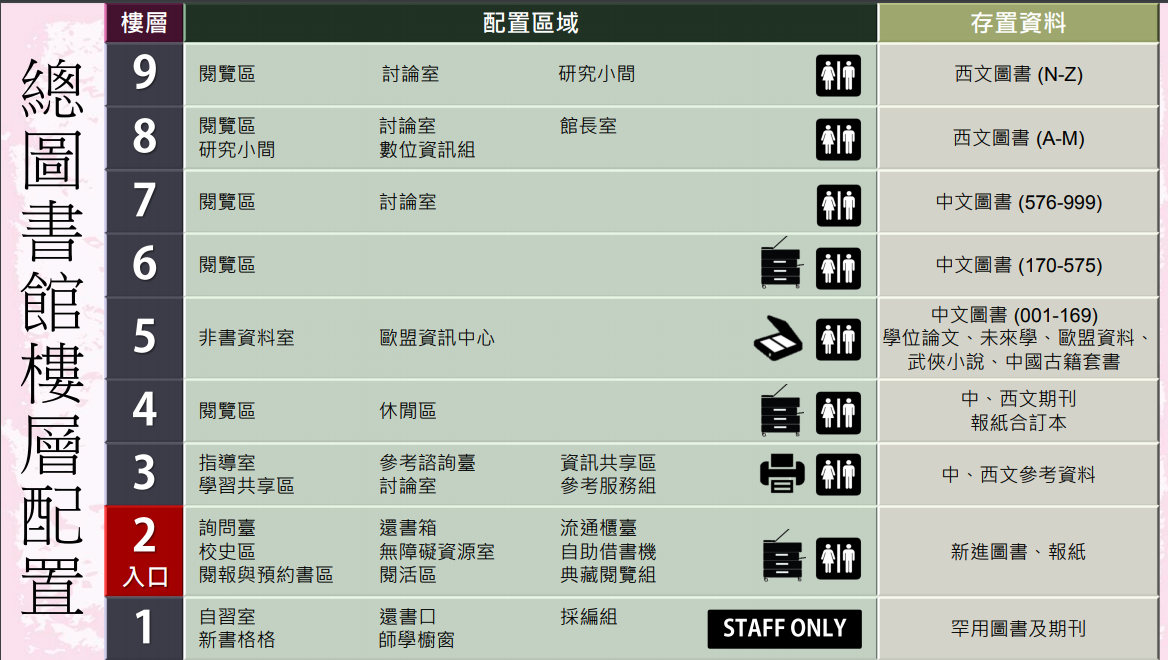 自由借用
館內限閱
調閱
3/24/2020
4
[Speaker Notes: 工欲善其事，必先利其器。首先我們來看看圖書館各樓層配置。]
自習室、師學櫥窗
考前一週與考試當週請刷卡
防疫期間暫不開放
3/24/2020
5
閱活區、Research Commons
防疫期間，每日消毒2次。請配合消毒公告指引使用。
3/24/2020
6
Learning Commons、Information Commons
防疫期間，每日消毒2次。請配合消毒公告指引使用。
自助登記
自由使用
3/24/2020
7
圖書館3樓~你&我的討論空間
防疫期間僅開放U306
3/24/2020
8
各種討論室：專室請線上預約申請
3/24/2020
9
非書資料室、歐盟資訊中心
3/24/2020
10
蒐集資料的方法
使用圖書館要知道的事
研究生的預備工作
王汎森 (2005)。如果讓我重做一次研究生。檢索自http://homepage.ntu.edu.tw/~ylwang2008/a-wangvonsen.pdf
資訊素養：BIG 6
3/24/2020
13
蒐集資料的概念
縮小搜尋：
    若您的查詢結果太多，建議使用關鍵字搜尋。
高
查詢結果精確度
研究範圍

較大
例如：Psychology








較小
例如：Educational Psychology
研究時間

較長
例如：H1N1








較新
例如：
H7N9
範例：教育心理為心理學領為較小的次領域。
範例：H1N1出現的時間比H7N9較早。
放寬搜尋：
   若您的查詢結果太少，建議使用多欄位查詢。
概念來自Elsevier-SciVerse
3/24/2020
14
手邊的線索
依需求選擇查找管道
3/24/2020
16
教學計畫表中的參考文獻
3/24/2020
17
找查達人的最愛~覺生紀念圖書館首頁
善用快速查尋的頁籤
3/24/2020
18
課程參考文獻
3/24/2020
19
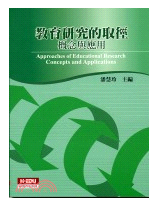 練習題~書目辨識&查找館藏
圖書
蘇建文(1995)。發展心理學。臺北市：心理出版。
請利用：
「館藏目錄」找出
Ur
Turn
這本書學校圖書館買了幾冊？
有外借中的資料嗎?到期日?
可立即借到嗎？
20
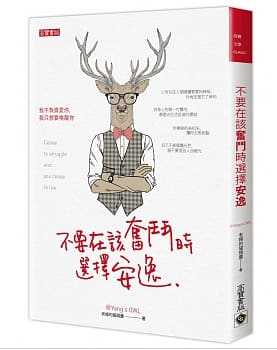 練習題~書目辨識&查找館藏
圖書
老楊的貓頭鷹(2019)。不要在該奮鬥時選擇安逸 = Cease to struggle and you cease to live。臺北市：英屬維京群島商高寶國際。
請利用：
「館藏目錄」找出並回答
Ur
Turn
這本書學校圖書館買了幾冊？
可立即借到嗎？有多少人預約？可做「標籤」嗎?
21
查找達人開始找~電子書
善用快速查尋的頁籤
3/24/2020
22
查找達人開始找~電子書
圖書
王文科、王智弘(2010)。教育研究法。臺北市：五南。
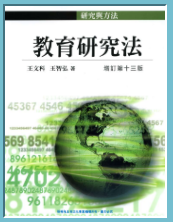 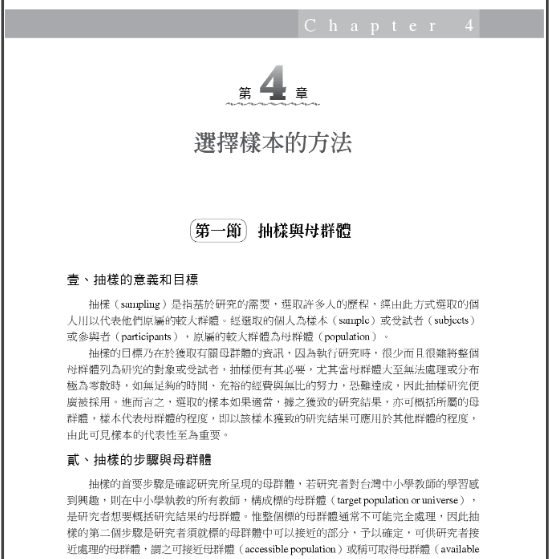 Ur
Turn
請注意：
教育研究法(2020)年版已上架
3/24/2020
23
查找達人開始找~電子書
圖書
邱炯友、林瑺慧 (2014)。學術期刊羅馬化 : APA、Chicago(Turabian)與羅馬化引文格式規範 = APA, Chicago(Turabian) and romanization of referencing styles for Chinese academic writing  (一版)。新北市淡水區：淡大出版中心。
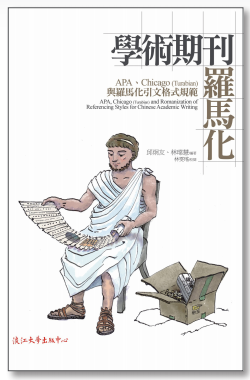 請問：
APA格式參考文獻規範在第幾章節?
Ur
Turn
APA與Chicago引用格式參考資料http://joemls.dils.tku.edu.tw/download1.php?lang=zh_tw
3/24/2020
24
查找達人開始找~電子期刊
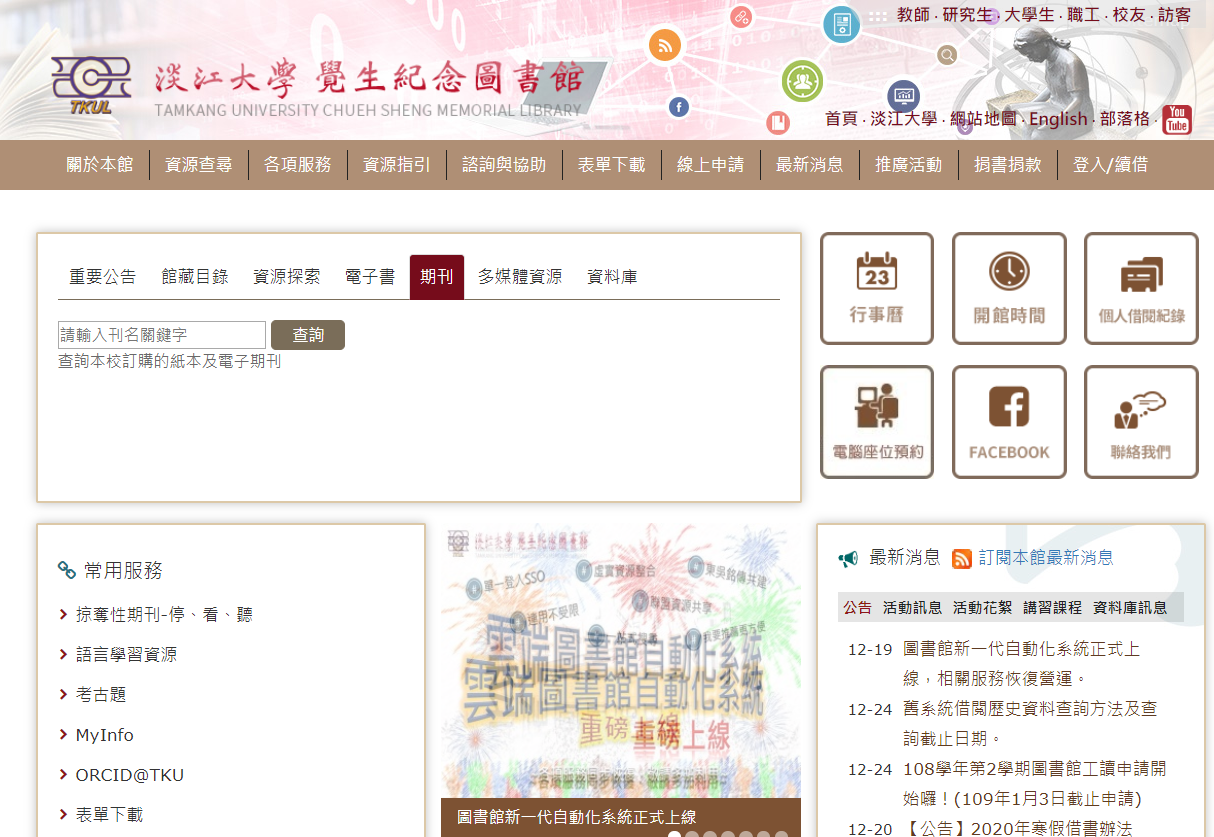 善用快速查尋的頁籤
3/24/2020
25
查找達人開始找~電子期刊
查詢
瀏覽
3/24/2020
26
查找達人開始找~電子期刊
期刊全文
Holmes, J., & Gathercole, S. E. (2014). Taking working memory training from the laboratory into schools. Educational Psychology, 34(4), 440-450. doi:10.1080/01443410.2013.797338.
請注意：
全文收錄的時間(年代)範圍
Ur
Turn
期刊全文
Górnik-Durose, M.E. (2020). Materialism and Well-Being Revisited: The Impact of Personality. Journal of Happiness Studies, 21, 305–326. https://doi.org/10.1007/s10902-019-00089-8
3/24/2020
27
查找達人開始找~電子期刊
期刊全文
潘慧玲、陳文彥 (2018)。 校長促進教師專業學習的槓桿：校長學習領導對教師課堂教學研究影響之中介模式分析。教育研究集刊，64(3)，79–121。 https://doi.org/10.3966/102887082018096403003
Ur
Turn
請注意：
當期刊被收錄在多個資料庫時，按「參見全部」，可查看所有資料來源，再依所需點看全文。
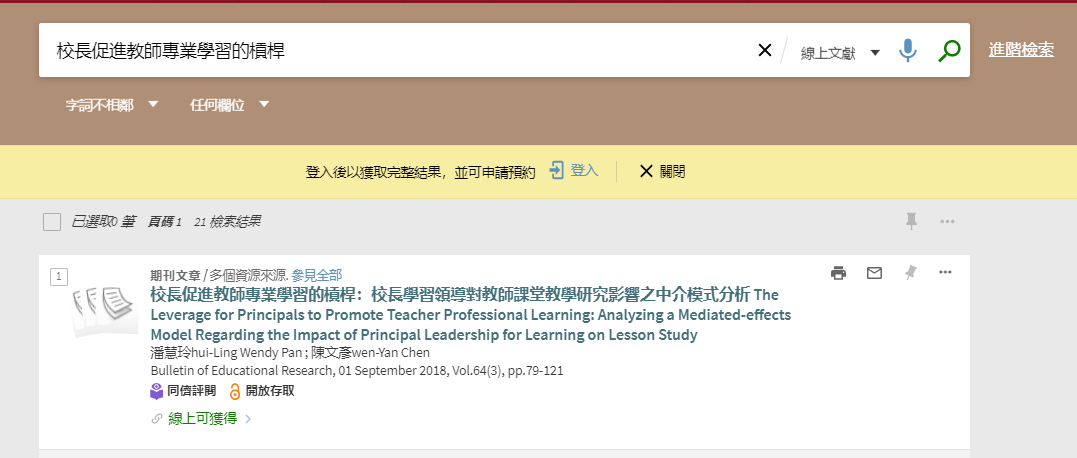 3/24/2020
28
查找達人開始找~電子期刊
期刊全文
潘慧玲(2002)。臺灣婦女教育政策實施方案研究。教育研究資訊，10(5)，頁163-178
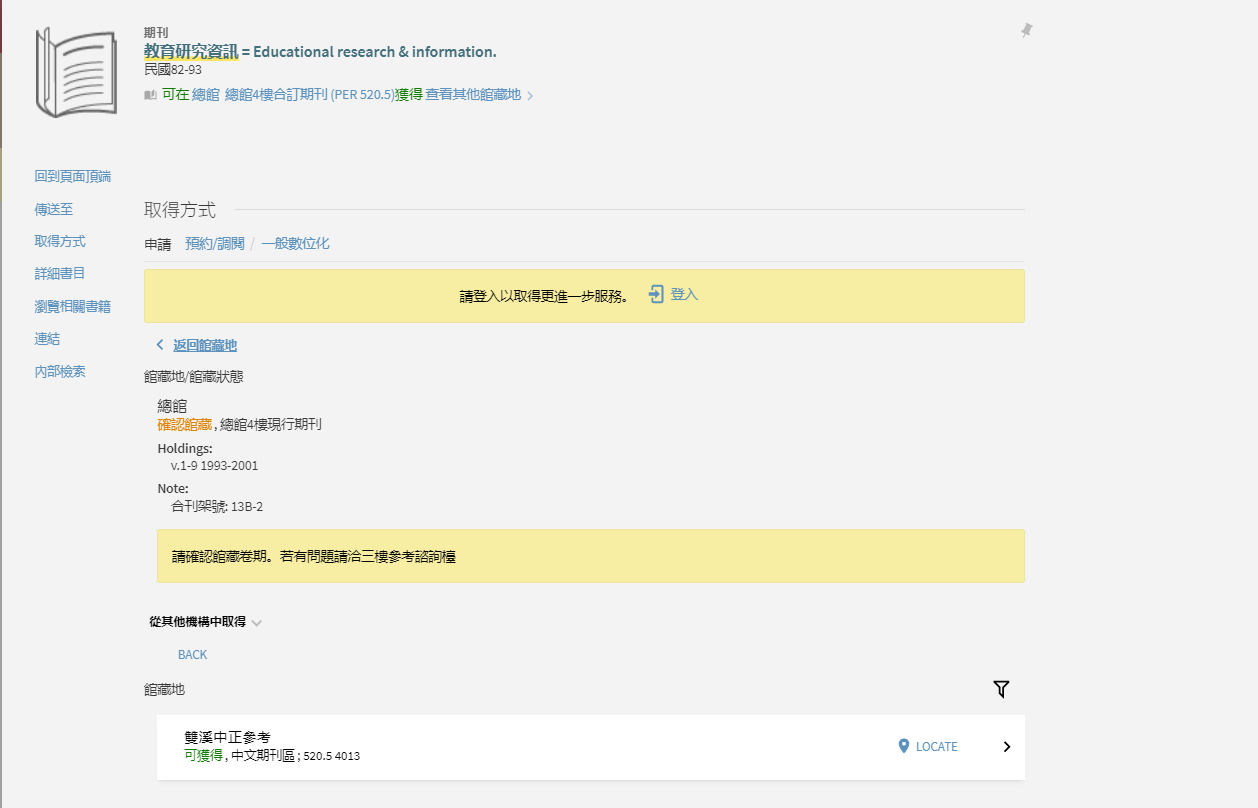 Ur
Turn
本校無館藏，可先查看U3聯盟館藏狀況
3/24/2020
29
查找達人開始找~電子資料庫
3/24/2020
30
查找達人開始找~常用的電子資料庫
3/24/2020
31
查找達人開始找~學位論文
學位論文
楊智婷（2013）。後設認知策略教學對九年級學生機率解題表現與後設認知能力之影響。臺北市立教育大學教育學系碩士班碩士論文，臺北市。 取自https://hdl.handle.net/11296/324ts7
請注意：能否立即取得全文視論文作者之授權。
Ur
Turn
學位論文
Parker, Holly E, Ph.D. (2019). Leadership of Heart and Mind: Examining the Mind and Skill Sets of Student Sustainability Leadership. Available from Digital Dissertation Consortium. (13861238). Retrieved from http://pqdd.sinica.edu.tw/doc/13861238
3/24/2020
32
查找達人開始找~學長、學姊論文
3/24/2020
33
查找達人開始找~華藝線上圖書館
3/24/2020
34
查找達人開始找~華藝線上圖書館
3/24/2020
35
書目管理軟體~EndNote
3/24/2020
36
書目管理軟體~EndNote
3/24/2020
37
查找達人開始找~學位論文
匯出書目
請準備自己研究主題關鍵字
選擇一個中文或一個外文電子資料庫
找出合適文獻
將書目匯出至EndNote
Ur
Turn
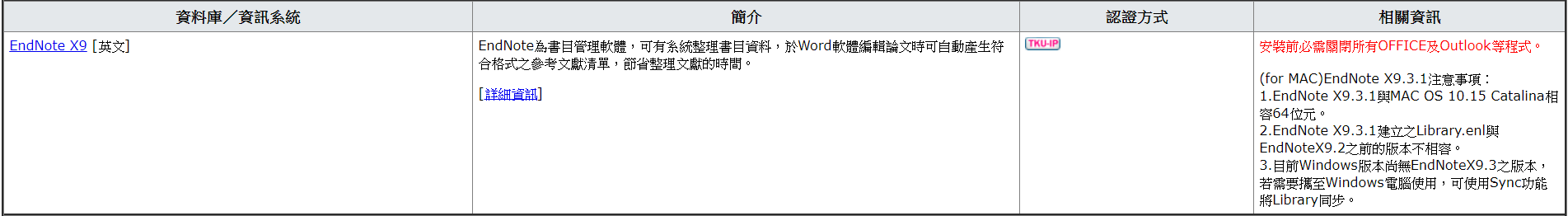 3/24/2020
38
資源探索
3/24/2020
39
Google學術搜尋串連淡江館藏~設定
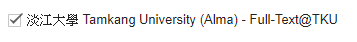 3/24/2020
40
Google學術搜尋串連淡江館藏(全文)
3/24/2020
41
當淡江「無館藏」，找查達人會怎麼做？
每人每月可推薦5筆
善用「我要推薦」，充實館藏資源
3/24/2020
42
首頁> 各項服務 > 館際借書與複印
當淡江「無館藏」，找查達人會怎麼做？
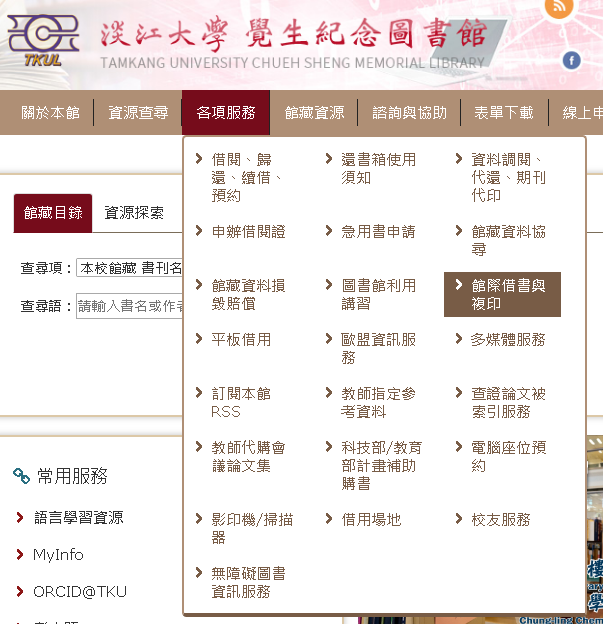 線上申請
 全國文獻傳遞服務系統 (NDDS)
付費、合作館多、全年服務
第一次使用，須先申請帳號
西文期刊文獻快遞服務(RapidILL)
付費、快速
親自到他校借／還書
至總館2樓借用合作館借書證
親自前往合作館借／還書
3/24/2020
43
延伸學習圖書館講習
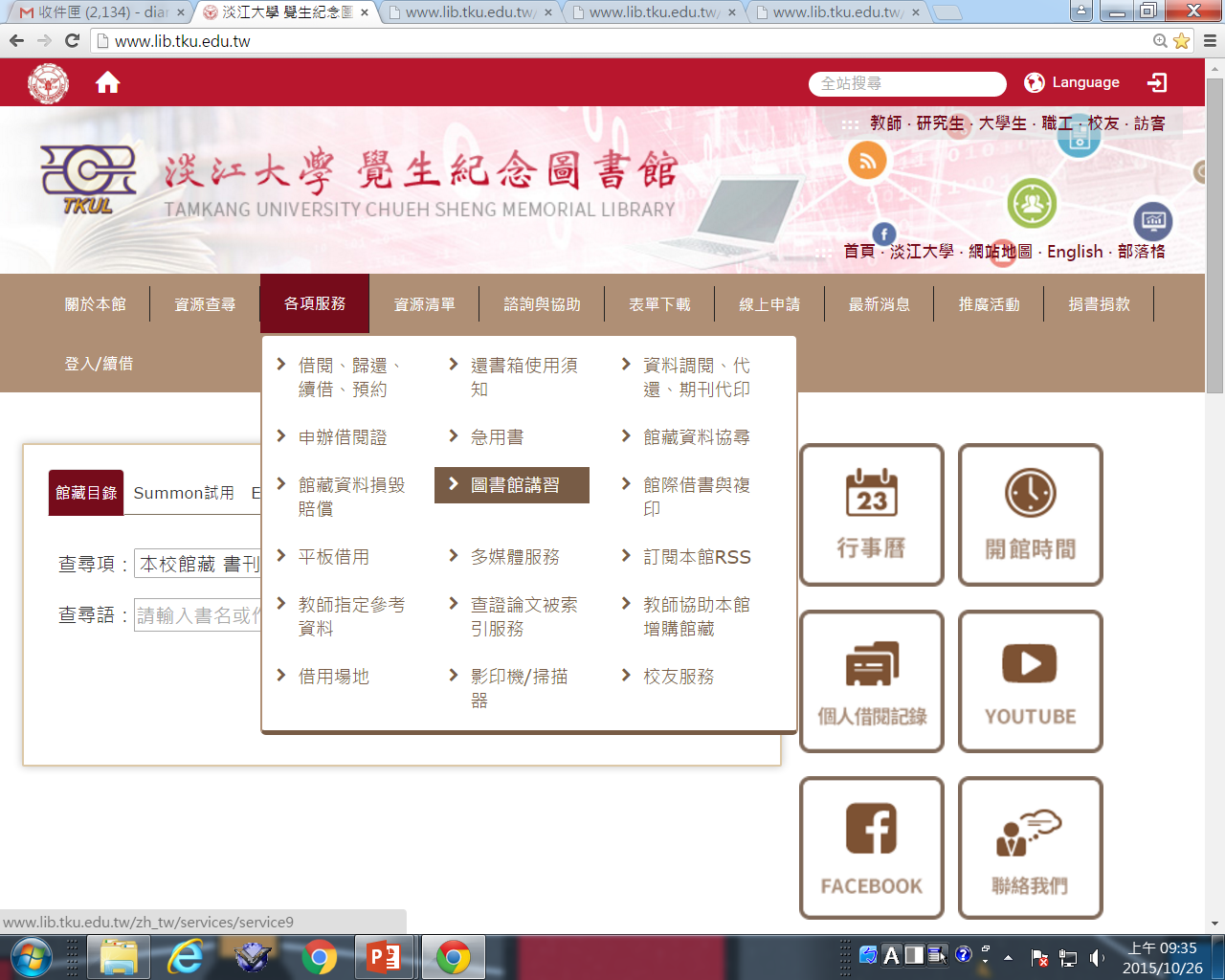 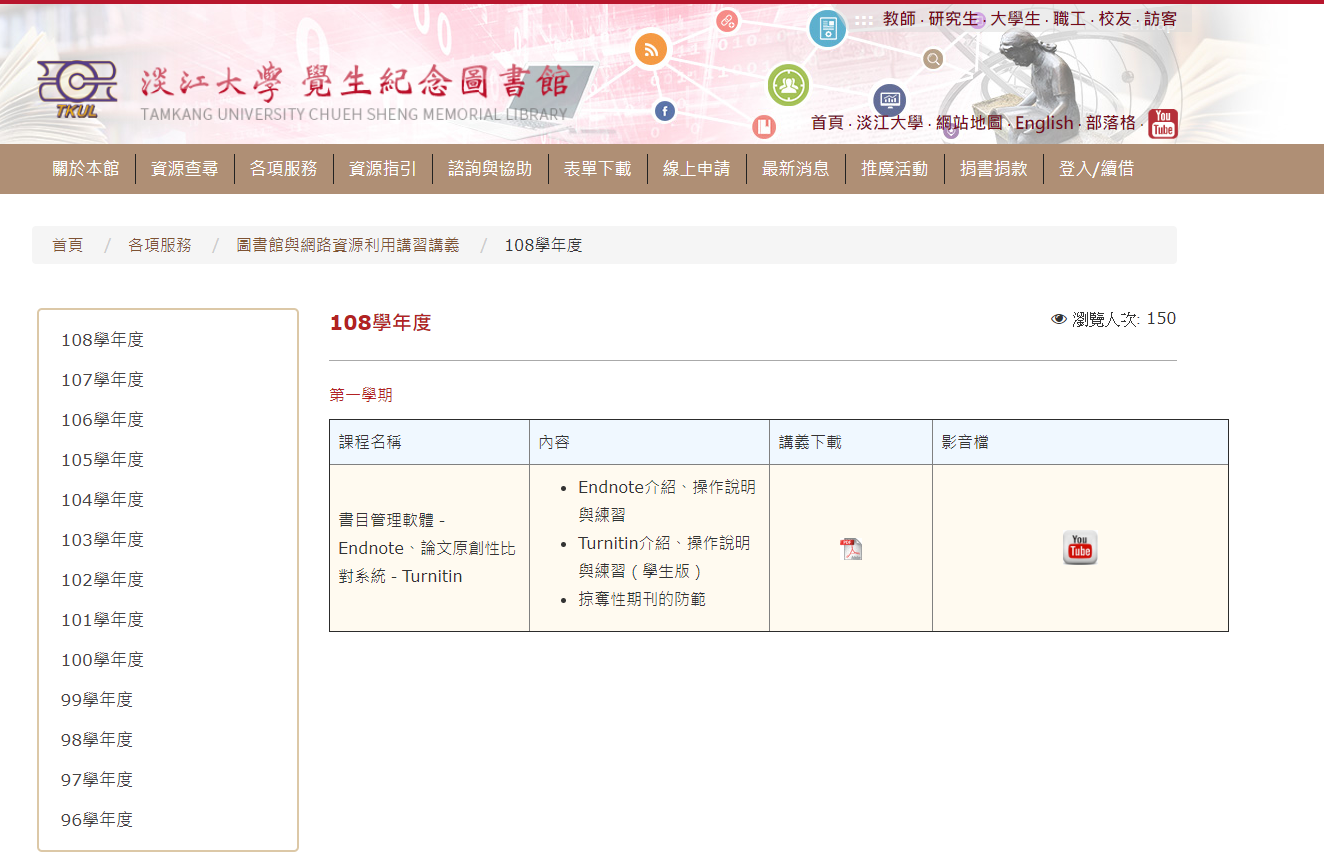 報名網址
歷次講習講義
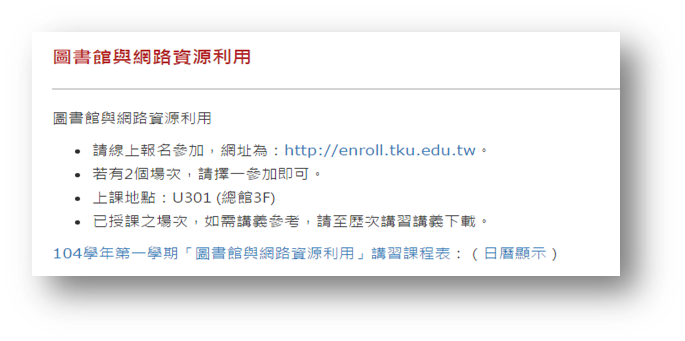 網頁路徑：圖書館網站>各項服務>圖書館講習>圖書館與網路資源應用
44
諮詢管道-Q&A
參考諮詢台

總館3F
學習路上，圖書館與您相伴！
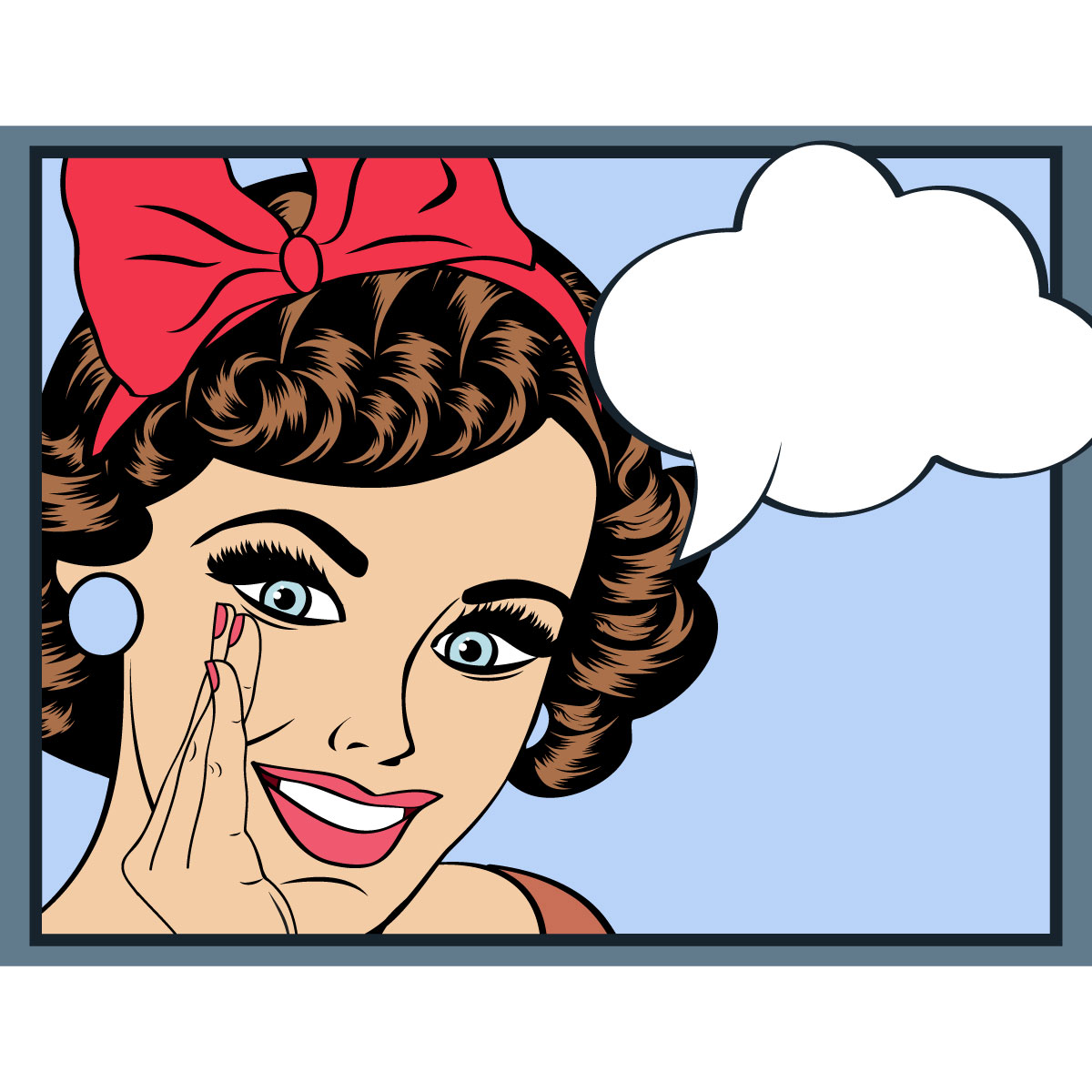 Thank you！
46